How much                How many
Used with non-count nouns.
Used with count nouns
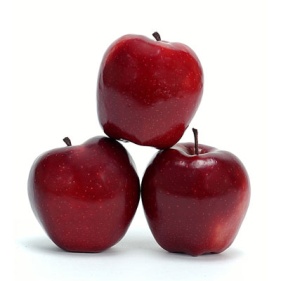 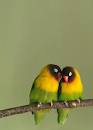 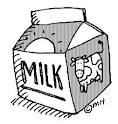 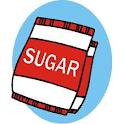 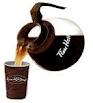 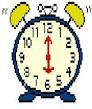 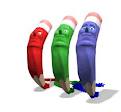 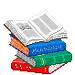 1-  How much milk do you want?

2-  How much  sugar is left in the bowl?

3-  How much time do you need?
1- How many apples do you see?

2- How many birds can you feed?

3-How many books do you use?
More count nouns:
Chairs          Rulers        Fans                             
Pages           Erasers   Computers
More Non-count nouns:  
Air               Water        Soup 
Love             Salt            Food